RE-VE    AL!
ADSTORE FREE POWERPOINT TEMPLATE
SIMPLE COLOR
LAYOUT
DESIGN
SOLID
RE-VE    AL!
INDEX
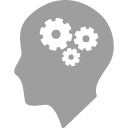 SIMPLE COLOR
LAYOUT
DESIGN
SOLID
Reveal!
|  Adstore ppt template
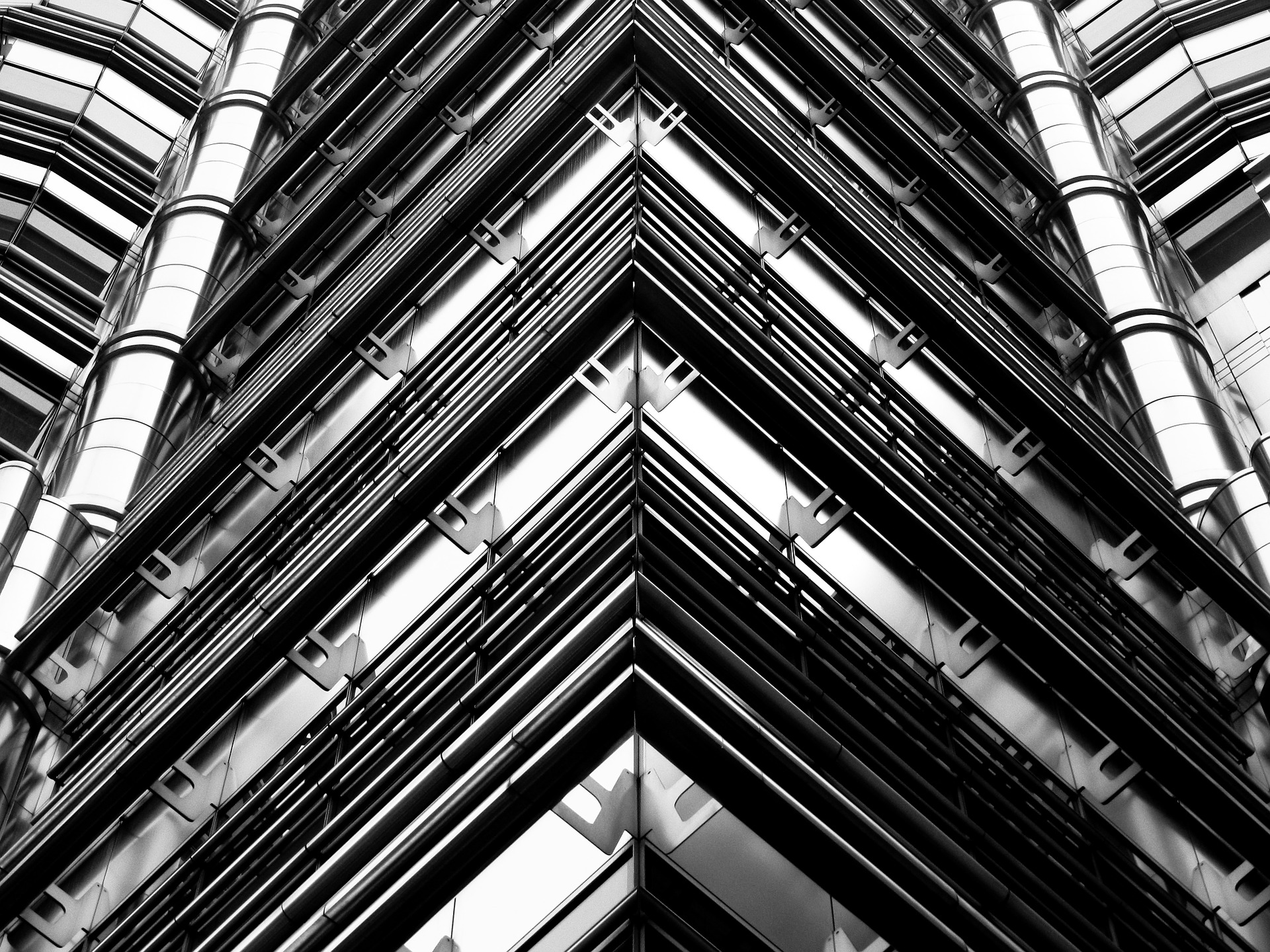 RE-
VE
     AL!
For my own style, I love vintage. 60's and 70's are my favorite. 
I love baby doll dresses and the soft colors. I try to mix a little bit of modern into that – 
maybe I'll wear it with boots. At my school we wear a uniform, 
but we have one day a week we can wear whatever we want.
3
Designed by  L@rgoADSTOREPOST.COM
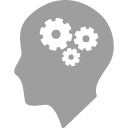 SIMPLE COLOR
LAYOUT
DESIGN
SOLID
Reveal!
| ADSTORE PPT TEMPLATE
In the souls of the people the grapes of wrath are filling and growing heavy, growing heavy for the vintage.
RE-
VE
     AL!
4
Designed by  L@rgoADSTOREPOST.COM
RE-VE    AL!
ADSTORE FREE POWERPOINT TEMPLATE
RE-VE    AL!
SIMPLE COLOR
LAYOUT
DESIGN
SOLID
INDEX
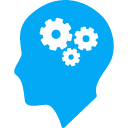 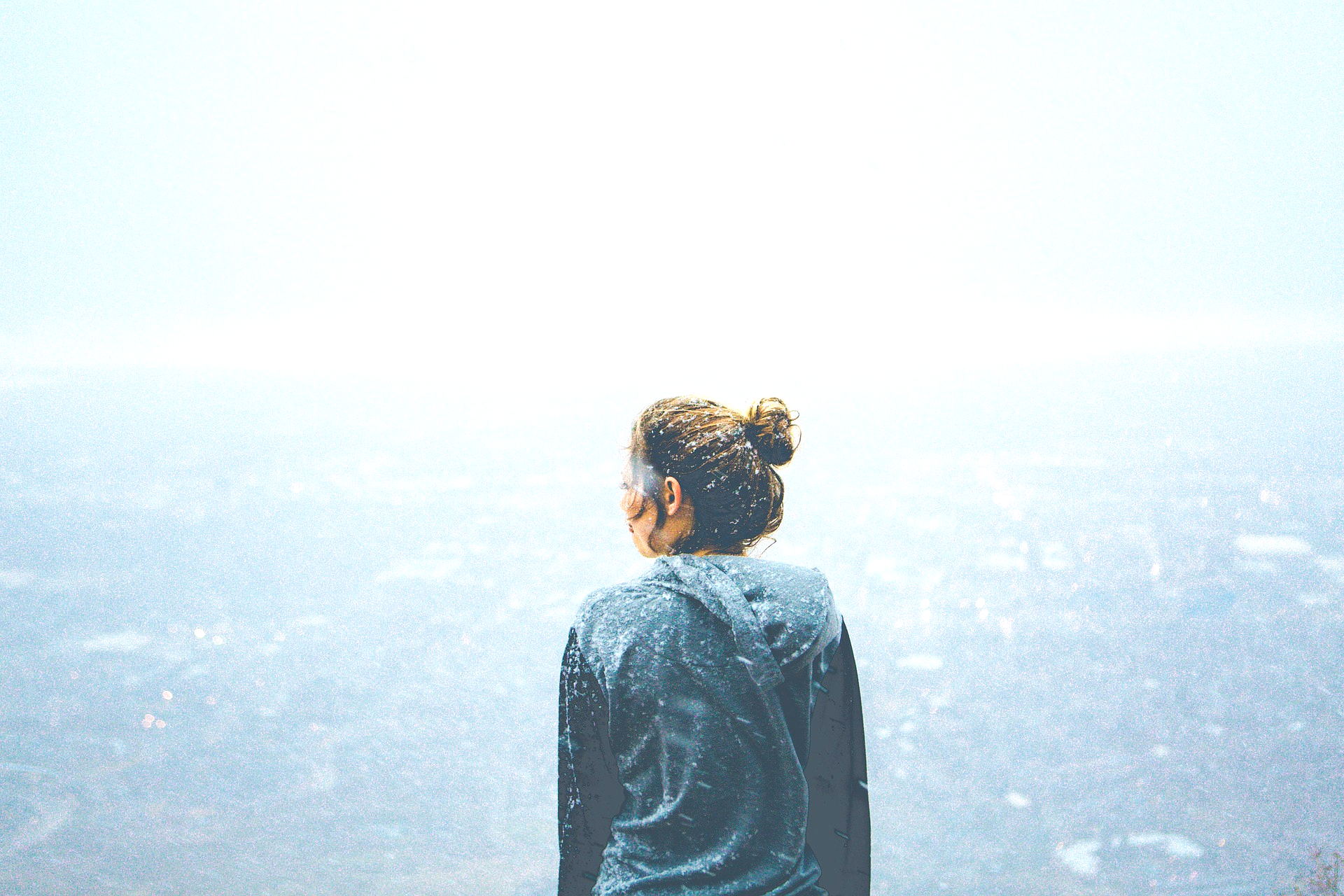 Reveal!
SIMPLE COLOR
LAYOUT
DESIGN
SOLID
Adstore ppt template
I grew up on the edge of a national park in Canada 
timberwolves, creeks, snow drifts. I really did have to walk home six miles through the snow, like your grandparents used to complain.
RE-
VE
     AL!
7
Designed by  L@rgoADSTOREPOST.COM
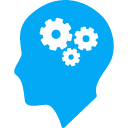 SIMPLE COLOR
LAYOUT
DESIGN
SOLID
Reveal!
| ADSTORE PPT TEMPLATE
RE-
VE
     AL!
Love and hate have a magical transforming power. They are the great soul changers. 
We grow through their exercise into the likeness of what we contemplate.
8
Designed by  L@rgoADSTOREPOST.COM